1
2
3
Российская академия народного хозяйства и государственной службы при  Президенте Российской Федерации.   
Выпускной квалификационный проект
Гибкое мышление – это умение человека быстро реагировать, легко находить новые отличные друг от друга варианты решения какой-либо проблемы. Умение свободно распоряжаться имеющимися ресурсами (материальные, информационные), выявлять закономерности, составлять ассоциативные связи, уметь мыслить и действовать в широком диапазоне увиденных возможностей.
И.Б.Румянцева, к.п.н., ШГПУ, 2018 г. 
http://www.unn.ru/pages/e-library/vestnik_soc/18115942_2018_-_1_unicode/18.pdf
Низкий уровень гибкого мышления обучающихся начальной школы – одна из причин снижения образовательных результатов
4
Развитие гибкого мышления имеет  ситуативный характер и 
не контролируется
Необходимо повысить уровень гибкого мышления
Как изменить среду школы, чтобы она способствовала развитию гибкого мышления
5
Целеполагание проекта
Российская академия народного хозяйства и государственной службы при  Президенте Российской Федерации.  
 Выпускной квалификационный проект
6
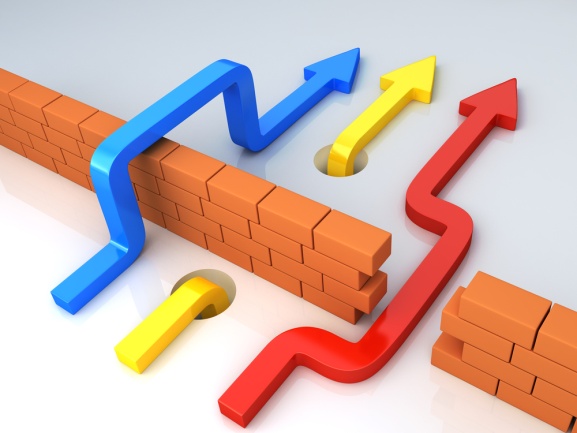 7
Смена привычных для человека связей общности
Смена привычных пространственных связей
Смена связей преобразования действий
арт-кафе 
«Квадрат Малевича»
«BookCrossing»
«3,14»
Российская академия народного хозяйства и государственной службы при  Президенте Российской Федерации.  
Выпускной квалификационный проект
8
1 неделя месяца 
«3,14»
2 неделя месяца 
арт-кафе 
«Квадрат Малевича»
3 неделя месяца
«BookCrossing»
4 неделя месяца
фестиваль «The BEST»
Арт-кафе «Квадрат Малевича»
Тема недели «Творчество и сказка»
Четверг
4 класс
Понедельник 1 класс
Вторник 
2 класс
Среда 
3 класс
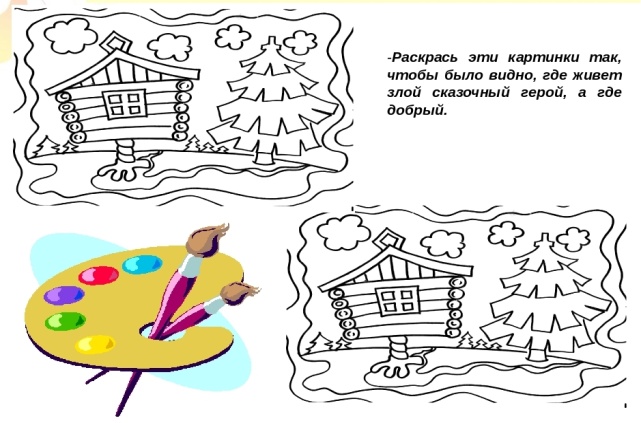 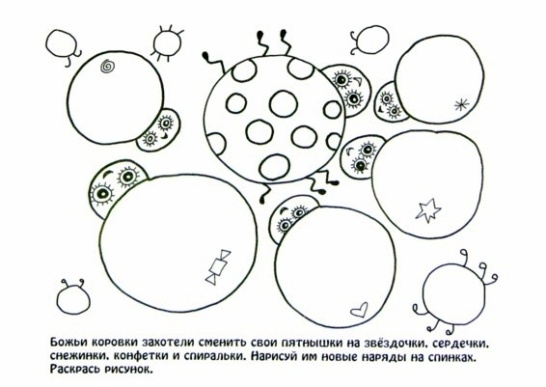 Пятница
«Ярмарка достижений»
Российская академия народного хозяйства и государственной службы при  Президенте Российской Федерации.  
Выпускной квалификационный проект
9
Вопрос - ответ
Банк заданий
Конкурсы
Платформа «#Гибкоум»
Видеоряд
Презентация лучших практик
Взаимообучение и экспертиза
10
11
Российская академия народного хозяйства и государственной службы при  Президенте Российской Федерации.   
Выпускной квалификационный проект
12
Реестр заинтересованных сторон
Российская академия народного хозяйства и государственной службы при  Президенте Российской Федерации.   
Выпускной квалификационный проект
13
Реестр рисков и возможностей проекта
14
Бюджет проекта
15
Модель функционирования результатов проекта
Обучающиеся образовательных организаций других территорий
Обучающиеся средней школы
Обучающиеся основной школы
Обучающиеся начальной школы
16